Козлова  Ю.Г. LEGO - КОНСТРУИРОВАНИЕ КАК СРЕДСТВО АКТИВИЗАЦИИ РЕЧЕВОЙ ДЕЯТЕЛЬНОСТИ ДЕТЕЙ
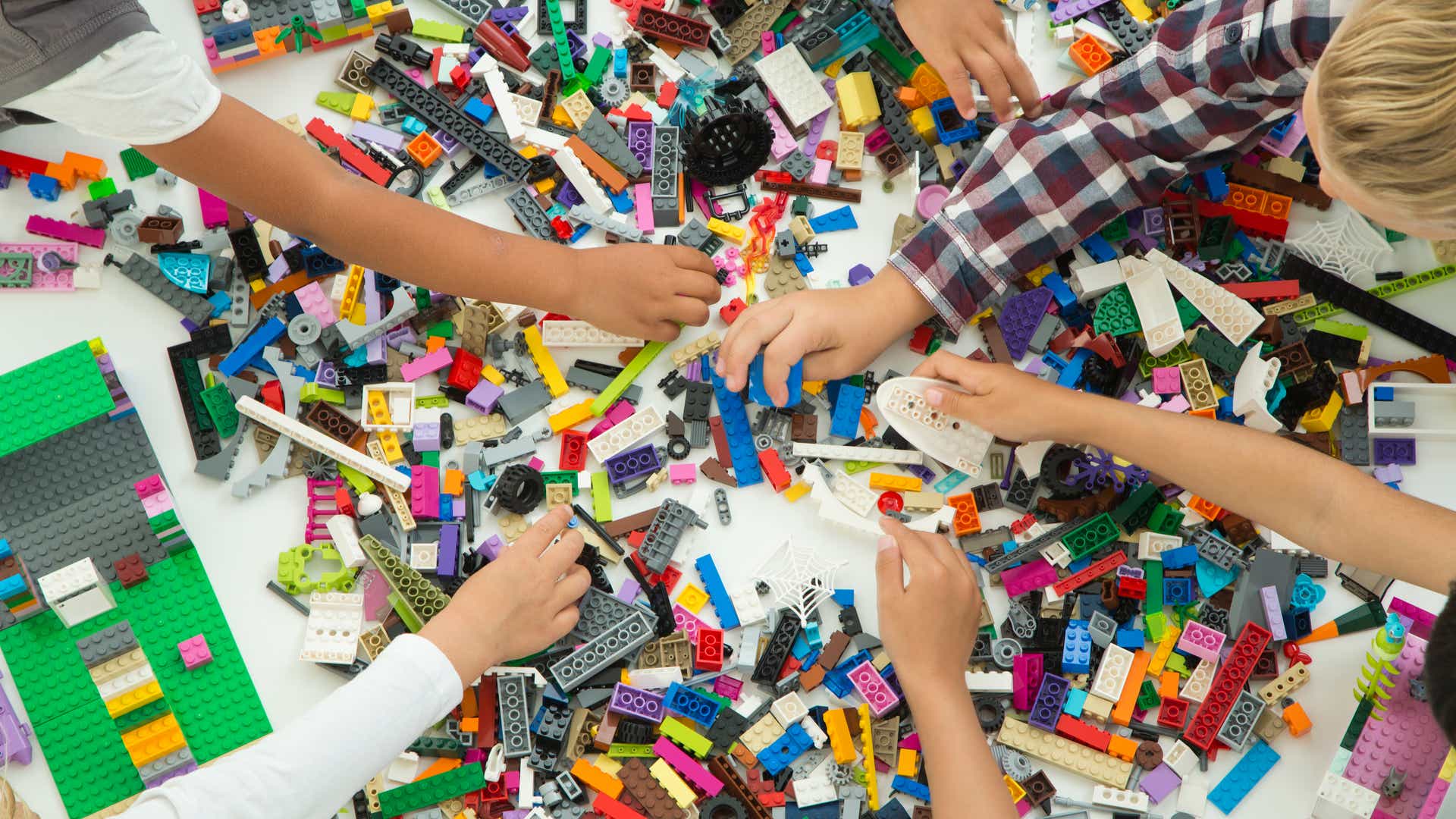 Речевая деятельность -  вид деятельности, который характеризуется предметным мотивом, целенаправленностью, состоит из нескольких последовательных фаз:
 ориентировки
 планирования
 реализации речевого плана
 контроля. 
Л. С. Выготский
=  РЕЧЬ
Тренировка тонких дифференцированных движений пальцев и кистей рук с применением LEGO - конструирования оказывает стимулирующее влияние на развитие речедвигательных зон коры головного мозга.
В процессе коррекционных логопедических занятий с использованием LEGO - конструктора идет работа над формированием и развитием:
мелкой моторики 
звукопроизношения 
фонематического слуха 
грамматического строя и словообразовательных навыков 
навыков звуко-буквенного анализа и синтеза 
словарного запаса 
монологической и диалогической речи
3 в 1
Автоматизация звуков в словах и словосочетаниях 
Кинезиологическая тренировка: два действия одновременно – речь и движение пальцев рук. Ребенок строит заданную конструкцию, в это время слушает и произносит (повторяет) слова с автоматизируемым звуком за педагогом.
Дифференциация звуков Л - Р, развитие навыков звуко-буквенного анализа и синтеза. 
Посмотри на картинки, назови птиц, определи, в названии каких птиц есть звук Л, а в каких звук Р. Составь звуковую схему к словам со звуком Р. 
Выложи столько кубиков, сколько слогов в названии птиц со звуком Л. 
(Применяются кубики с традиционным цветовым обозначением гласных, твердых и мягких согласных)
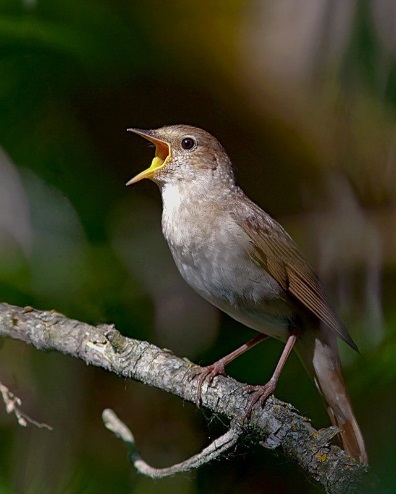 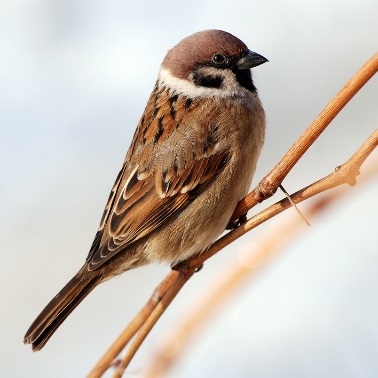 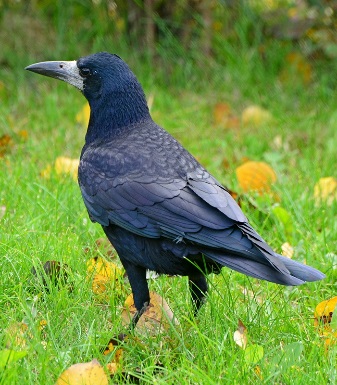 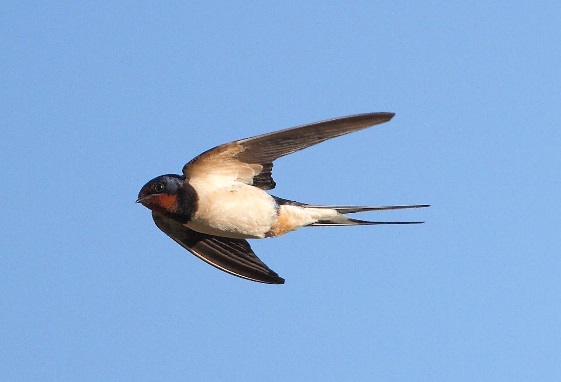 Формирование грамматического строя речи, развитие связной речи. 
При конструировании заданной поделки ребенок проговаривает свои действия с использованием предлогов. (Я беру красный кирпичик и кладу его НА синий. Теперь я беру зеленый брусок и креплю его ПОД желтый, НАД белым кубиком зеленый кирпичик, МЕЖДУ красным и желтым бруском крепим коричневый брусок и т.д.).
Чем разнообразнее будут приёмы логопедического воздействия в работе с детьми с речевой патологией, тем более успешно будут протекать процессы развития речи и преодоления имеющихся недостатков.
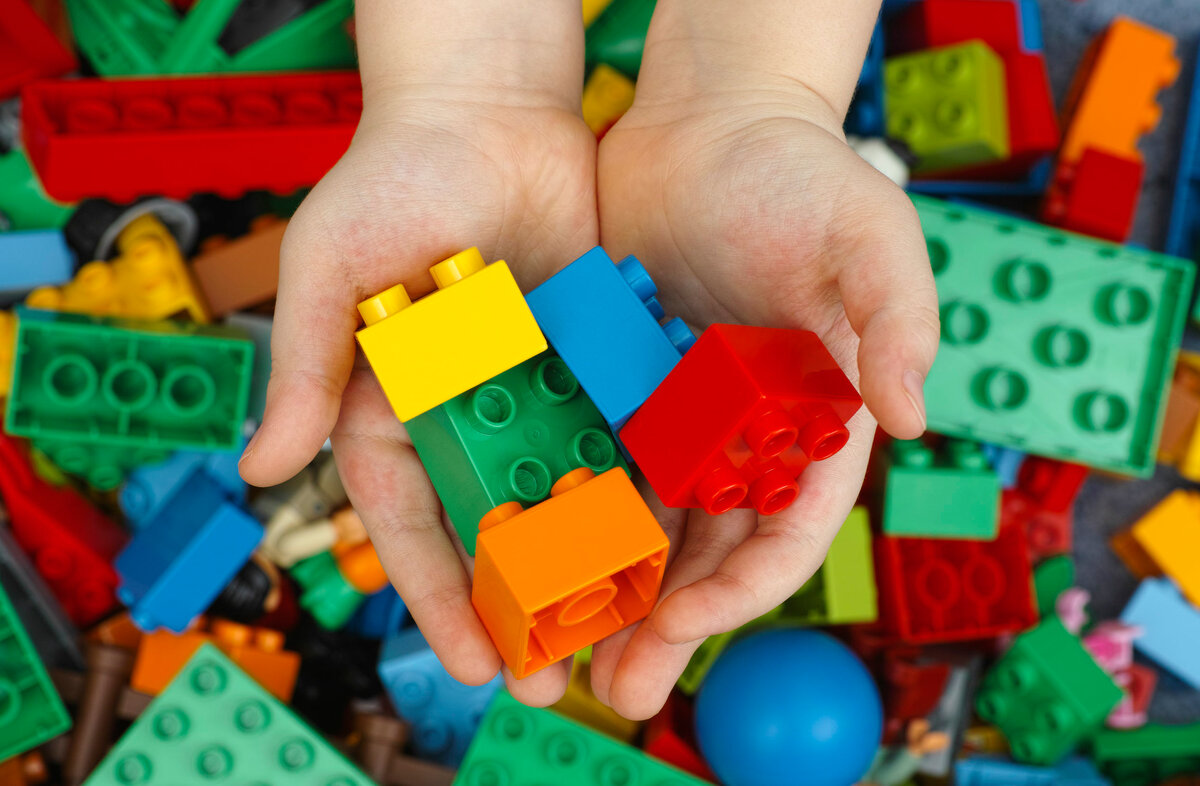